Mesterséges intelligencia 1
2. Előadás
Tartalom
Állapottér reprezentáció

8 királynő

Szám kitalálós

Kannibál-misszionárius
Tartalom
Keresési stratégiák

Szélességben először keres

Mélységben először keres

Iteratívan mélyülő mélységi keresés

Gyorsítási technika

A* eljárás
Állapottér reprezentáció
Állapottér

Kezdőállapot

Operátorok

Jó állapot
8 királynő
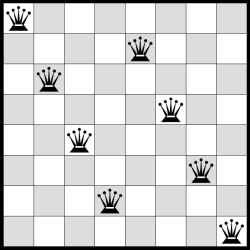 8 királynő
8 x 8-as sakkmező

8 királynő

mind a 8 királynő fenn van a táblán úgy, hogy semelyik kettő nem üti egymást

állapottér: rendezett számnyolcas, ahol a komponensek az oszlopokat jelölik, azaz az adott királynő melyik sorban van
8 királynő
kezdőállapot: (0,0,0,0,0,0,0,0)

operátorok:  
nullát cseréljük bármely másik számra {1,2,3,4,5,6,7,8}
bármely számot cseréljük bármelyikre (önmaga kivételével)

8^8 elemből állna az állapottér, de bele kell venni azokat az eseteket is, amikor egy sorba még nem helyeztünk el királynőt, így 9^8 eset van
8 királynő
szélességben keresés
(0, 0, 0, 0, 0, 0, 0, 0) – kezdőállapotból
(az első királynő elhelyezésének lehetőségei)
(1, 0, 0, 0, 0, 0, 0, 0)
(2, 0, 0, 0, 0, 0, 0, 0)	első 8 állás
	…	ennek hány szomszédja van? (8 x 8 = 64 állás)
(8, 0, 0, 0, 0, 0, 0, 0)

(0, 1, 0, 0, 0, 0, 0, 0)
(0, 2, 0, 0, 0, 0, 0, 0)	második 8 állás
	…
(0, 8, 0, 0, 0, 0, 0, 0)
		…	(így folytatva a nyolcadik 8 állásig)
8 királynő
jó állapot = ahol nincs ütés,

de ez még nem biztos, hogy a jó megoldást adja,
mert lehet, hogy még nincs fent minden királynő

ütő állásokat nem érdemes tovább nézni

tehát olyan lépést kell keresni, ami megszünteti az ütést

van lineáris megoldás Ο(n)
Számkitalálós
a betűk helyére írjunk olyan számjegyeket, hogy érvényes összeadást kapjunk!

állapottér: (T, I, Z, O) rendezett számnégyes (a sorrend nem számít)
Szám kitalálós
kezdőállapot: lehetne (0, 0, 0, 0), de ez nem célszerű
		T és O nem is lehet nulla
		jó kezdőállapot pl.: (T, I, Z, O), ahol
			T: 1, …, 9
			I: 0, …, 9
			Z: 0, …, 9
			O: 1, …, 9	
(az állapotteret később lehet szűkíteni…)
Szám kitalálós
operátorok: 
betűt cseréljük számra {1,2,3,4,5,6,7,8,9}
számot cseréljük egy másik számra (nem önmagára)
		(T, I, Z, O) szomszédai:

	(1, I, Z, O)	(T, 0, Z, O)	(T, I, 0, O)	(T, I, Z, 1)
	(2, I, Z, O)	(T, 1, Z, O)	…	…
	(3, I, Z, O)	(T, 2, Z, O)
		…	…
jól kell bizonyos eseteket kizárni, nehogy jó megoldás maradjon ki
Kannibál-misszionárius
Kannibál-misszionárius
Probléma: 

n – n – k probléma  hogyan lehet átvinni n db misszionáriust és n db kannibált, egy k személyes csónak segítségével?
Kannibál-misszionárius
állapottér: rendezett számhármas:

(bal parton hány kannibál áll, bal parton hány misszionárius áll, melyik parton áll a csónak (bal (B) / jobb (J)))

	a probléma folytonos, mert van olyan állapot, amikor megy a csónak

	B  a bal parton kötött ki a csónak, és nincs benne épp senki

	J  a jobb parton kötött ki a csónak, és nincs benne épp senki
Kannibál-misszionárius
ha k = 3 lenne, akkor már ez az állapottér nem biztos, hogy elegendő, mert akkor még arra is kellene figyelni, hogy útközben ne legyenek többségben a kannibálok, mert megeszik a misszionáriusokat! 

(k = 2-nél nem áll fent ilyen veszély, mert vagy 2 kannibált visz a csónak, vagy 2 misszionáriust, vagy 1-1-et  egyik esetben sincsenek többségben a kannibálok)
Kannibál-misszionárius
kezdőállapot: (3, 3, B)

végállapot: (0, 0, J)

operátorok:

utolsó betűt mindig meg kell változtatni
	B  J
	J  B
Kannibál-misszionárius
ha B-ben vagyunk, akkor a következőképp alakíthatjuk a kannibálok, illetve a misszionáriusok számát:
Kannibál-misszionárius
ha J-ben vagyunk, akkor a következőképp alakíthatjuk a kannibálok, illetve a misszionáriusok számát:
Kannibál-misszionárius
Keresési stratégiák
rendelkezésre álló információ szerint:
	informálatlan (vak) keresés: nincs információnk a célállapotnak az egyes állapotokhoz képesti elhelyezkedéséről
	informált (heurisztikus) keresés: valamilyen információval rendelkezünk a célállapotra nézve
Keresési stratégiák
irány szerint:
		előre keresés
		hátulról keresés
(lehet a kettőt kombinálni is: 
	egyszerre he és eh 
	– a megoldás valahol középtájt lesz)
SZÉLESSÉGBEN ELŐSZÖR KERES
legrövidebb utat találja meg

szintet kell tárolnia

ezért nagy a memóriaigénye

a fokszámát felülről tudjuk becsülni az elágazási faktorral: hány szomszédja van max.
MÉLYSÉGBEN ELŐSZÖR KERES
pl.: 8 kirakós

jó, ha messze van a megoldás, és jó irányban haladunk – nincs ingyen ebéd

tárhelytakarékos

levág részfákat, ahol nincs jó állapot (későbbi megoldás)
ITERATÍVAN MÉLYÜLŐ MÉLYSÉGI KERESÉS
mélységben csak egy bizonyos határig (lépésszámig) megyünk el (mélységkorlátozott keresés) és ha addig nem találtuk meg a célállapotot, akkor korábbi szintekre lépünk vissza  először 1, majd 2, majd 3, … mélységkorláttal végez mélységkorlátozott keresést.

a megoldás biztos optimális lesz, teljes stratégia!
ITERATÍVAN MÉLYÜLŐ MÉLYSÉGI KERESÉS
csak 1 utat tárol

sok a fölös munka (fölösleges utak),
 de ezek a rövidebb utakon voltak, tehát olcsóbbak
ITERATÍVAN MÉLYÜLŐ MÉLYSÉGI KERESÉS
akkor érdemes használni, ha
 nagy a fa
 ha nem tudjuk, milyen mélyen van a célállapot

szélességben először keres és a 
mélységben először keres előnyeit ötvözi
d: mélység
b: csomópontok száma
m: csomópontok maximális mélysége
l: mélységkorlát
GYORSÍTÁSI TECHNIKA
legyen információnk arról, hogy milyen messze vagyunk a céltól

a távolságot az operátoraink függvényében adjuk meg

a megoldásban a célfüggvény értéke 0 lesz, 
	azaz a célfüggvényt minimalizálnunk kell!

segít abban, hogy merre van a jó irány
HEURISZTIKUS KERESÉSEK / VAGY GRÁFOK
ne lépjünk vissza, hanem közelítsünk a jó megoldáshoz valamilyen függvénnyel

ezt a jó függvényt keressük
HEURISZTIKUS KERESÉSEK / VAGY GRÁFOK
ha van arra vonatkozó információnk, hogy egy-egy állapot ilyen a megoldáshoz képest, és ezt az információt használjuk is, akkor heurisztikáról beszélünk

ezt az információt valamilyen értékelő (jóságra jellemző) függvény segítségével definiáljuk
 és n állapotban h(n)-nel jelöljük
GYORSÍTÁSI TECHNIKA – 8 kirakós
H1 (egyik lehetséges heurisztika): adjuk össze egy állapotnál, hogy hány darab elem nincs még a helyén, amit oda kellene tolni

H2 (másik heurisztika): egy adott állapotnál megvizsgáljuk minden elemre, hogy hány lépésre van a helyétől, majd ezeket összeadjuk – így kapjuk az adott állapot heurisztikáját
GYORSÍTÁSI TECHNIKA – 8 kirakós
tehát definiáljuk a távolságot – a célállapotnak megfelelő helyéhez viszonyítva

- ha messze van, több lépés kell, hogy a
 helyére toljuk (majd ezeket adjuk össze minden elemre egy adott állapoton belül – ld. példa)
8 kirakós heurisztika
ha pl. 3 az adott állapot heurisztikája, még egyáltalán nem biztos, 
hogy ténylegesen 3 áttolással eljutunk a célállapotba, 
mert ha egy elemet a helyére is rakunk,
 lehet, hogy közben más elemeket elrontunk
8 kirakós heurisztika
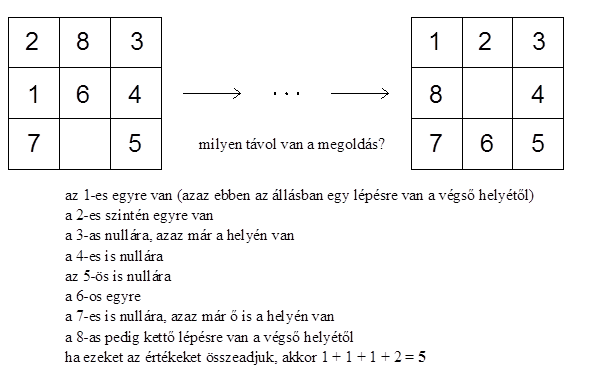 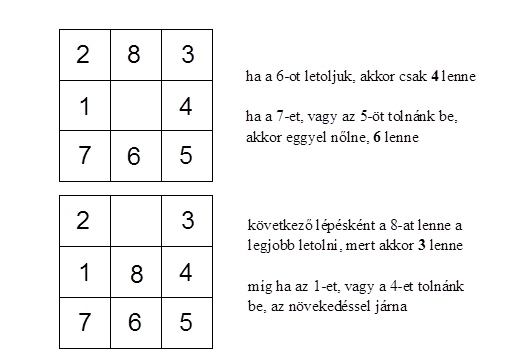 Problémák heurisztikával?
milyen jó függvényt tudnánk definiálni a

	8 királynő problémára,

	a vízöntős példára,

	a kannibál-misszionárius problémára,

	illetve útvonaltervezésnél?
Útvonaltervezés
Útvonaltervezés
adott egy gráf - a gráf csúcsai a városok, a gráf élei pedig a városokat összekötő utak (súlyozottak, az út hosszának megfelelően)

hogyan lehet eljutni A-ból L-be a legkisebb költséggel
	(vagyis a legrövidebb úton)

az optimális megoldást keressük tehát

a csúcsok fölött zárójelben az adott csúcs heurisztika értéke található, azaz egy becslés, hogy milyen messze van a cél az adott ponthoz képest
Útvonaltervezés
f(n) –	(start-ból az n-en keresztül)
	n-en áthaladó megoldások optimuma

g(n) –	a start-ból n-be vezető út optimuma

h(n) –	n-től a cél-ig vezető út
Útvonaltervezés
optimális út: 	f(n) = g(n) + h(n)

h’(n) – h(n) egy becslése

g’(n) – g(n) egy becslése

f’(n) = g’(n) + h’(n)	

f’(n) – az f(n) egy heurisztikával kapott becslése
A* eljárás
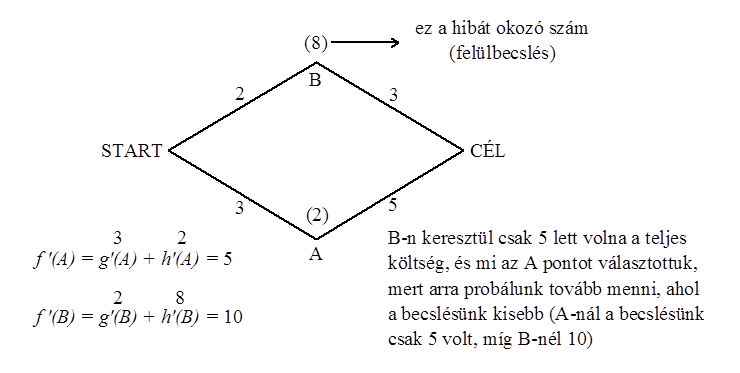 A* eljárás
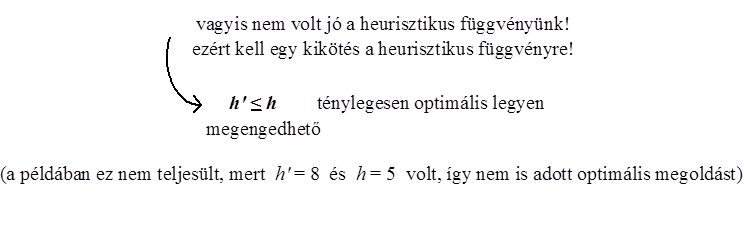